УМВД России по Оренбургской области
Начальник Управления по борьбе с киберпреступлениями
Емельяненко Владимир Владимирович
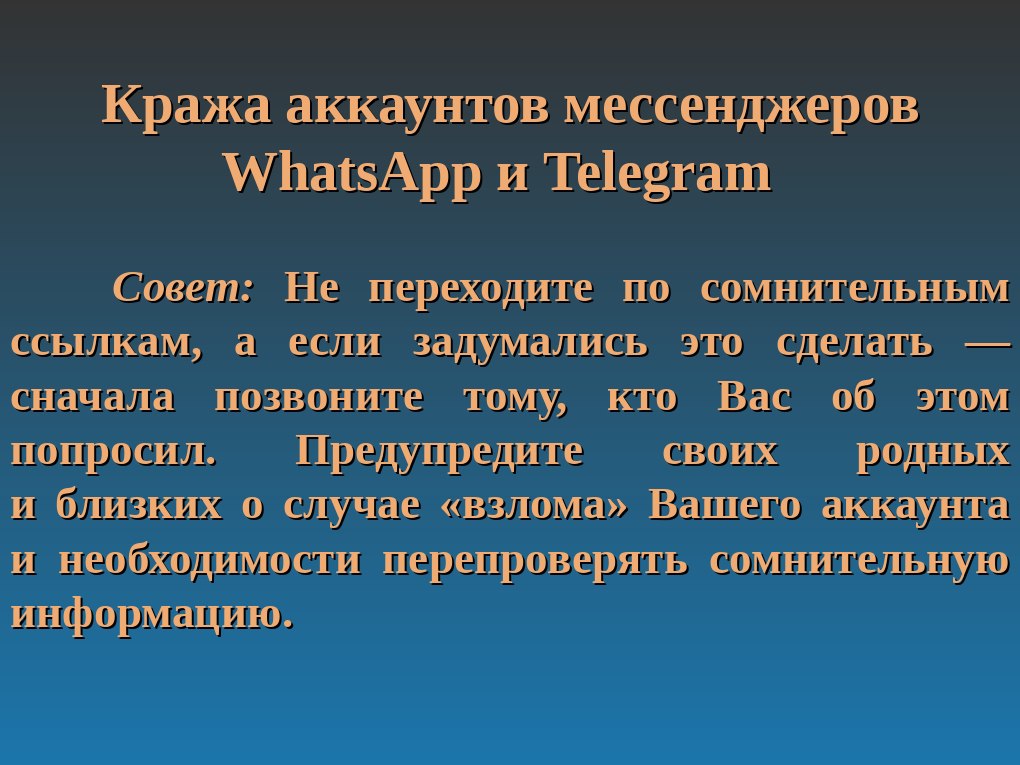 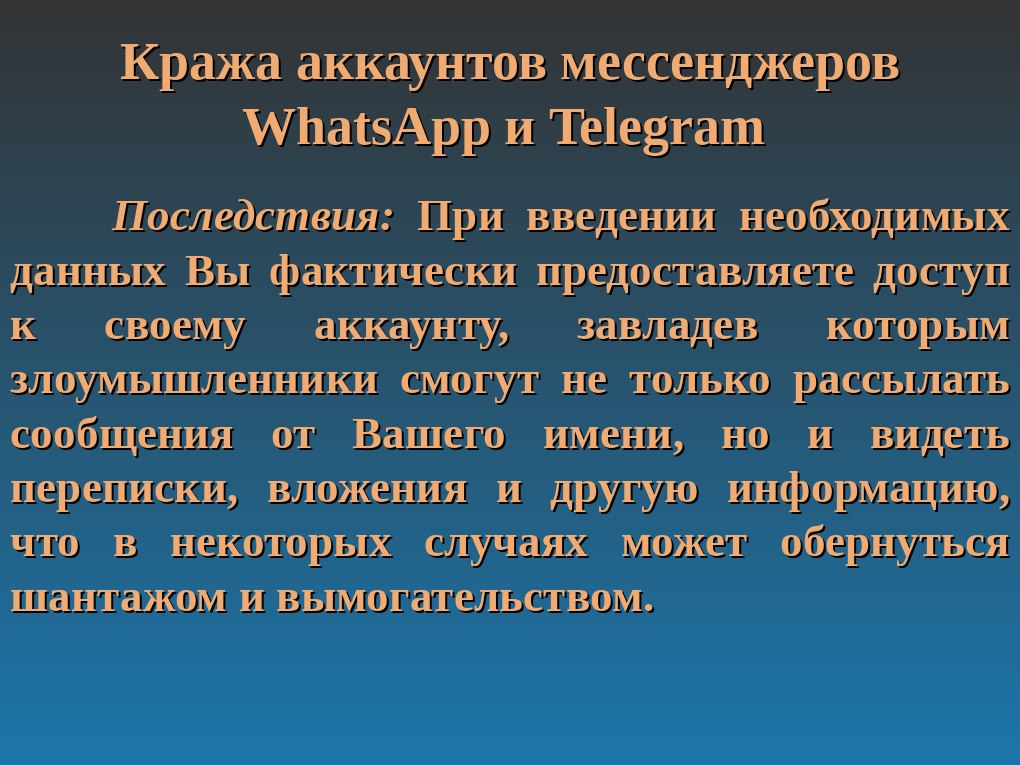 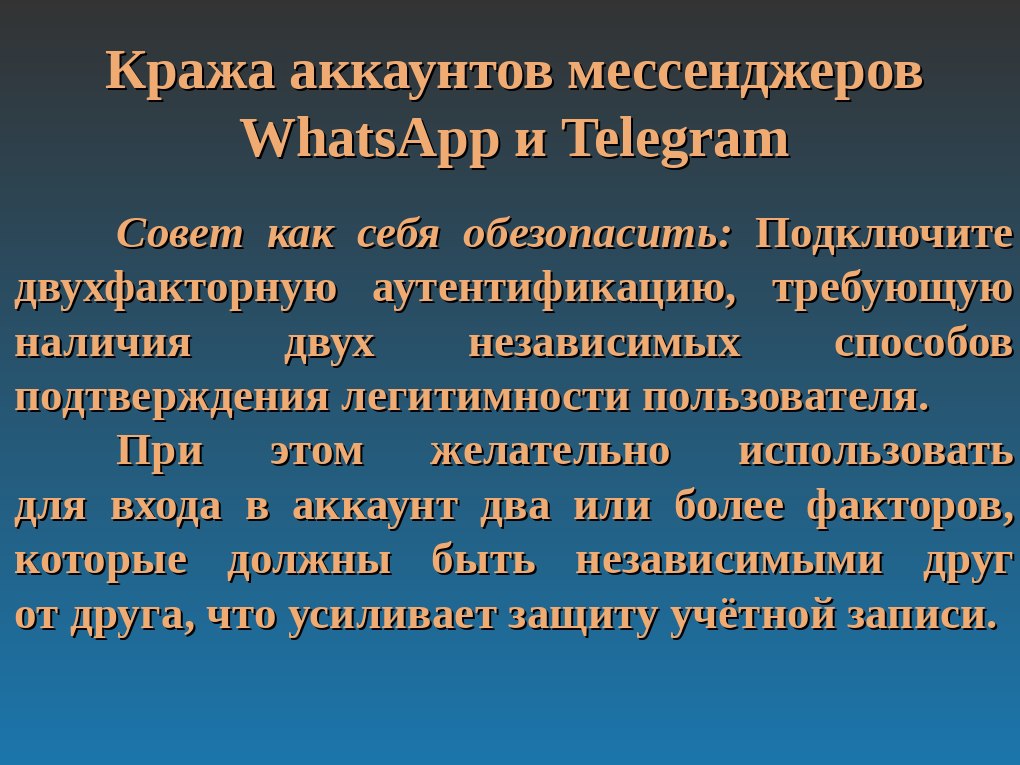 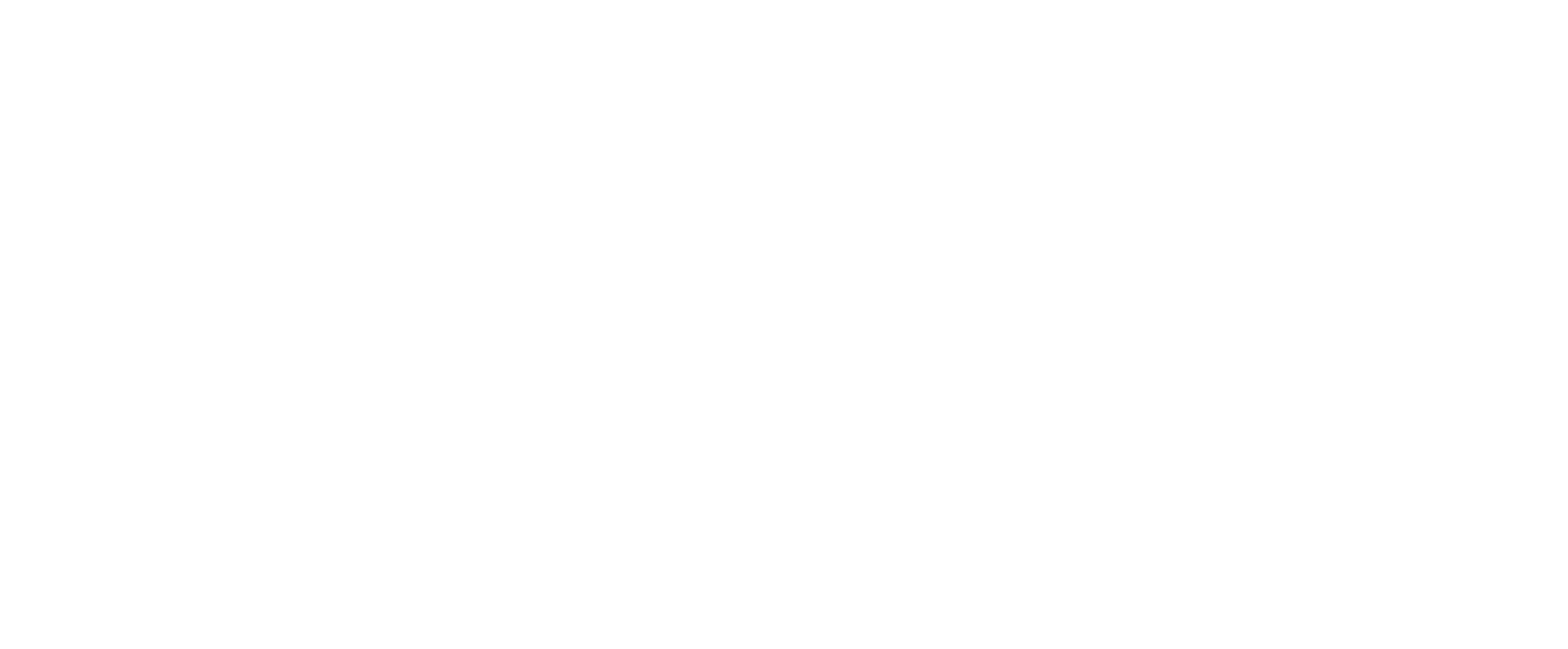 СПАСИБО ЗА ВНИМАНИЕ!
Начальник Управления по борьбе с киберпреступлениями
Емельяненко Владимир Владимирович